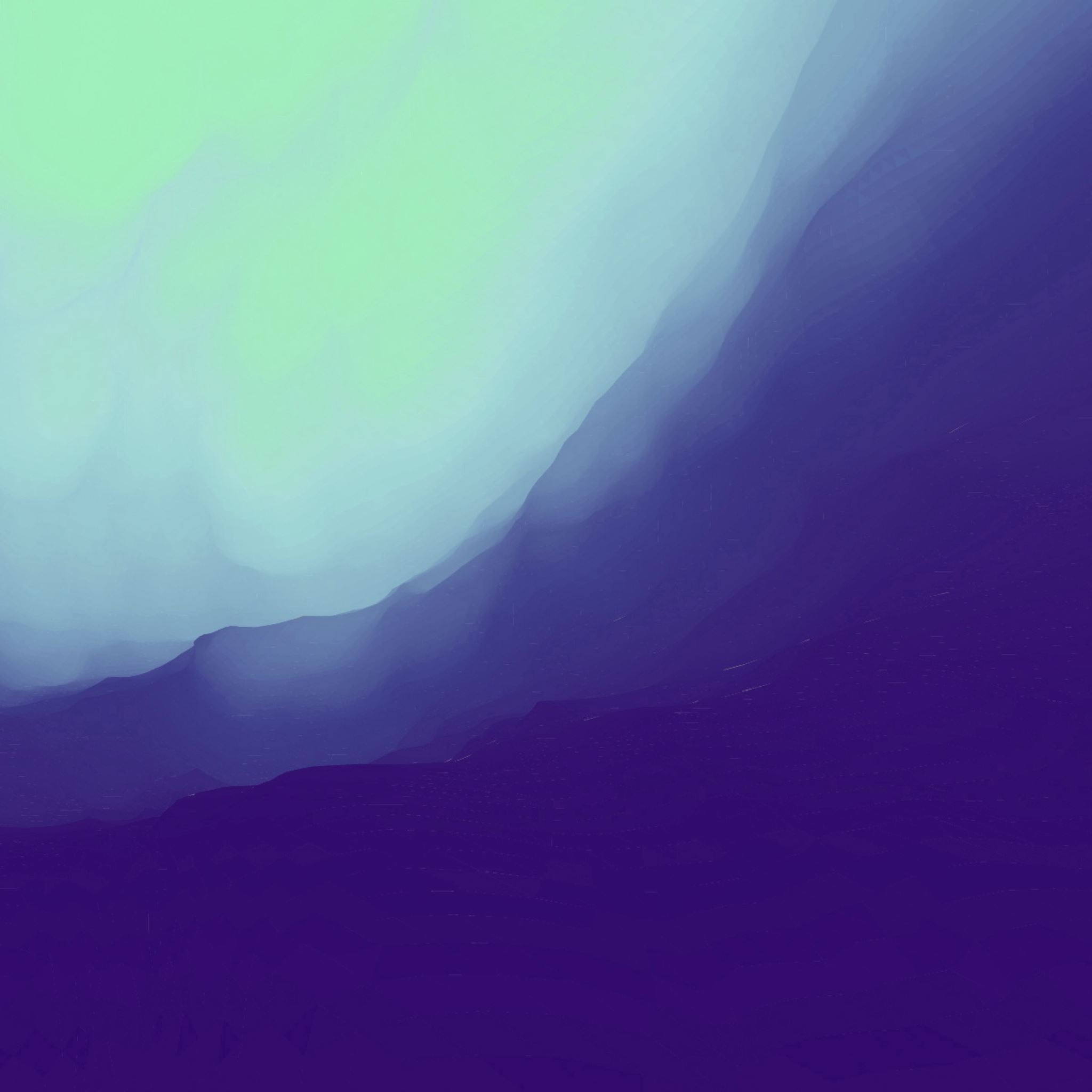 Grundprinzipien der sozioökonomischen Bildung
Präsentation von Sebastian Grill & Niklas Fuchs
Ein Überblick
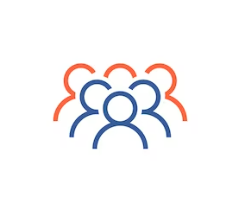 Subjektorientierung
Bildungsbedeutung
Erfahrungsorientierung,
situationsorientierung
Individuelle Dimension
Kollektive Dimension
Natürliche Situationen
Umstrittene Situationen
Hybride Situationen
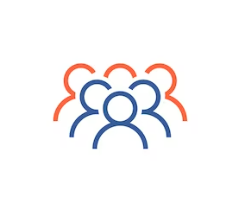 Bildungsbedeutung
Individuelle dimension
Kollektive dimension
Gesellschaftliches Selbstverständnis
Kulturelle Traditionen
Vorstellungen einer angemessenen Einbürgerung der jungen Generationen
Persönlicher Bildungsbezug
Selbstverhältisse, Weltverhältnisse, Sozialverhälntnisse
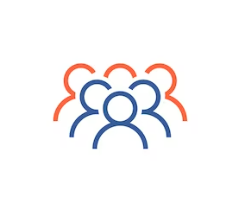 Erfahrungsorientierung, Situationsorientierung
Natürliche situationen (Es herrscht allseitiges Einvernehmen zwischen den Beteiligten, z.B. eingelebte Entscheidungsroutinen in einem Privathaushalt)
Umstrittene situationen (Es existieren konkurrierende Vorstellungen von Angemessenheit)
Hybride situationen (Es koexistieren mehrere Prinzipien, z.B. Produktionseffizienz, Markterfolg und Nachhaltigkeit bei der Produktplanung)
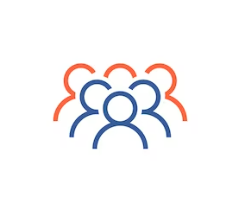 Erfahrungsorientierung, Situationsorientierung
(1) Den Lernenden wird das Vorrecht eingeräumt, ihre eigenen Erfahrungen und Lebenssituationen selbst zu thematisieren, einzubringen und zu beurteilen.
(2) Die Jugendlichen werden als Expertinnen und Experten für ihr eigenes Leben, ihre eigenen Ziele, Probleme und Lebensweisen anerkannt und ernst genommen.
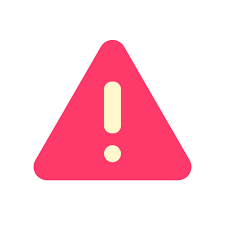 Problemorientierung
Als Motivation für Bildungs- und Lernprozesse

Multiperspektivität

Sozioökonomische Bildung ist an           sozialwissenschaftlichen Problembegriff orientiert

In Ursachen und Folgen ungewiss
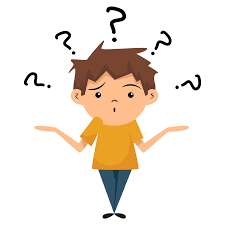 Problemorientierung
Beispiele sind Arbeitsqualität, soziale Sicherheit und Gerechtigkeit, Wirtschafts- und Umweltkrisen

4 Problemlagen nach subjektiver Wahrnehmung von SuS:
	- wachsende soziale Spaltungen
	- Diskriminierungen, Benachteiligungen
	- zunehmende Ungewissheit
	- Gesundheitsgefährdung, soziale Isolation
Pluralität
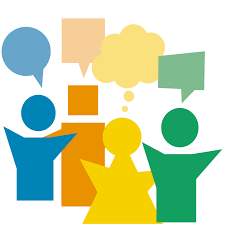 Gerade der Gegenstandsbereich Wirtschaft in der Gesellschaft | Gesellschaft in der Wirtschaft weist einen hohen Grad an Diversität und Pluralität auf.

Beispiele:
Varianten der Kapitalismus, Vielfalt der Warenwelten, Einstellungen zu Gleichheit und Ungleichheit, Vorstellungen von sozioökonomischer Gerechtigkeit, . . .
Sozialwissenschaftlichkeit
Wirtschaft in der Gesellschaft bezieht sich auf Denkweisen, Analyseverfahren, Erklärungsmuster, Konzepte und Kategorien der Sozialwissenschaften 

Didaktik als Anwendung auf den Gegenstand Wirtschaft in der Gesellschaft

Wissen aus Sozial- und Politikwissenschaften und der Soziologie verwendet
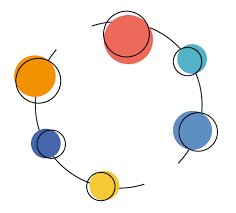 Sozialwissenschaftlichkeit
Weitere Prinzipien:

Wissenschaftsorientierung: Gütekriterien, skeptische und kritische Grundhaltung

Wissenschaftliche Pluralität: unterschiedliche Theorien, Methoden,...

Transdisziplinarität bzw. Multidisziplinarität: Gemeinsames bzw. Zusammenführung von Wissen
Bildungspraktische Anschlussfähigkeit
3 Grundsatzentscheidungen:
    (1) Prinzip der Sozialwissenschaftlichkeit
    (2) Prinzip der Offenheit durch Sparsamkeit
    (3) Prinzip des Lernzeitrealismus
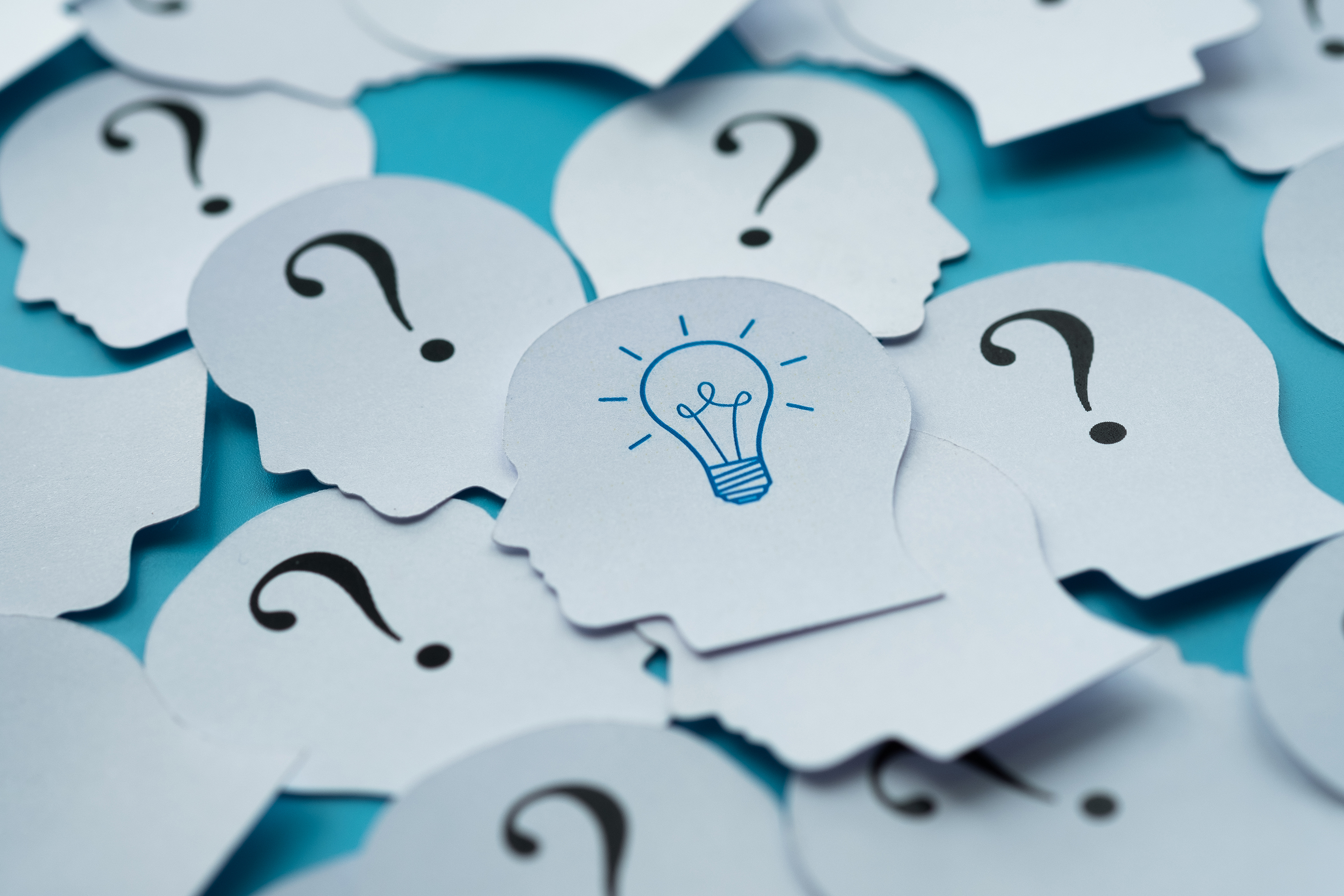 FRAGEN